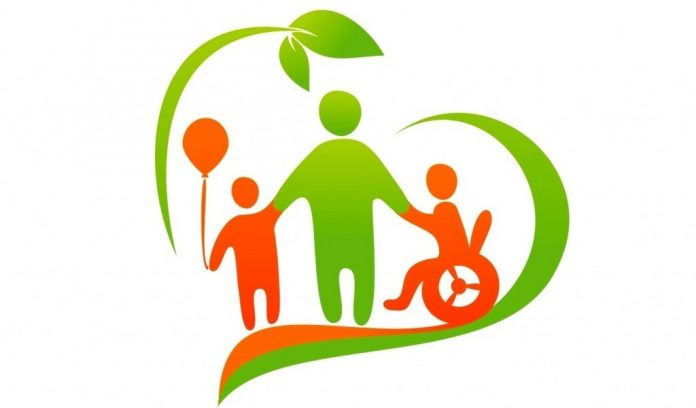 2022-2023 н.рЗвіт за результатами самооцінювання та спостереження за системою оцінювання здобувачів освіти                         «Дніпропетровський навчально-реабілітаційний центр №1»ДОР»
Аналітичний звіт щодо системи оцінювання здобувачів освіти
В опитуванні 
приймали участь 27 педагогів-дефектологів спеціальної школи КЗО «Дніпропетровського навчально-реабілітаційного центру №1» ДОР»
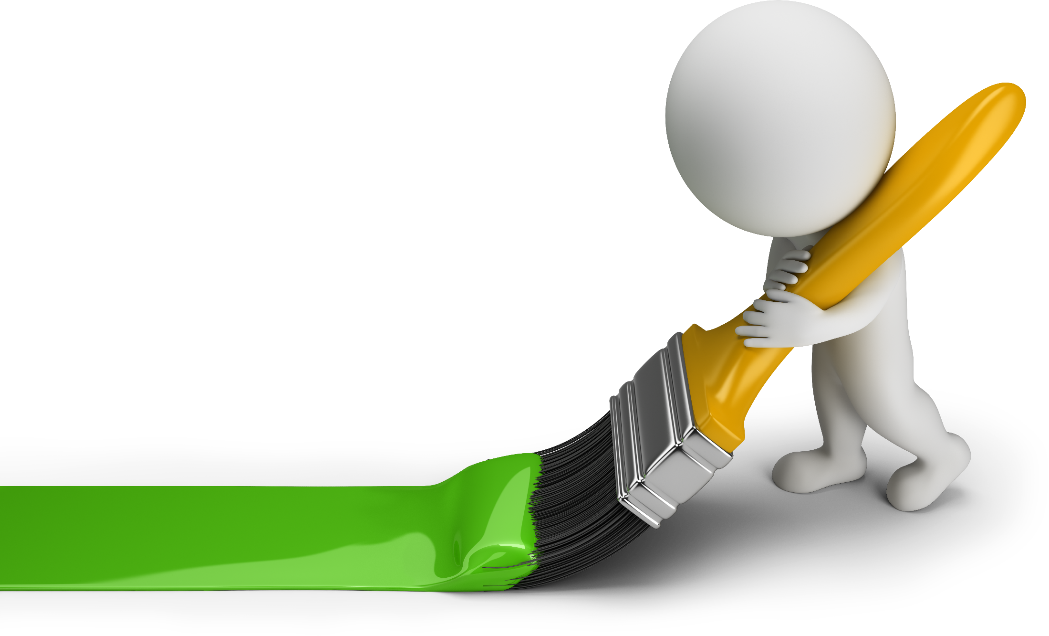 8
тренінги, майстер-класи; 29%
24
Курси ІППО;           89%
7
конференції;             26%
5
22
17
27
методичні семінари; 18%
вебінари;                    81%
он-лайн курси;          63%
самоосвіта.              100%
За якими формами відбувалося підвищення 
                                   Вашої професійної кваліфікації?
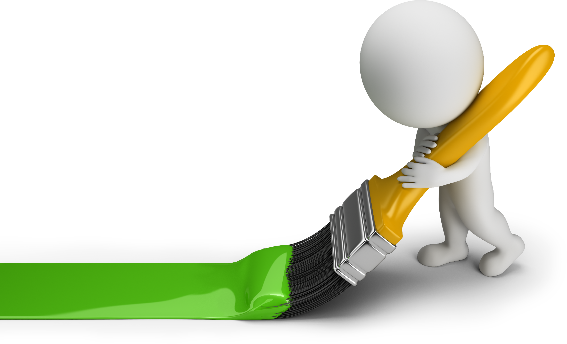 Аналітичний звіт щодо системи оцінювання здобувачів освіти
У закладі освіти створені умови для постійного підвищення
 кваліфікації педагогів, їх чергової та позачергової атестації, добровільної сертифікації тощо?
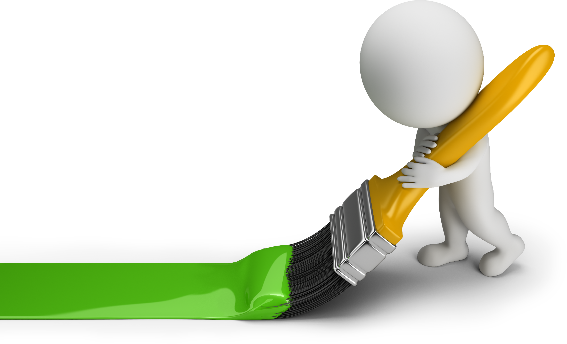 Аналітичний звіт щодо системи оцінювання здобувачів освіти
Що перешкоджає вашому професійному розвитку?
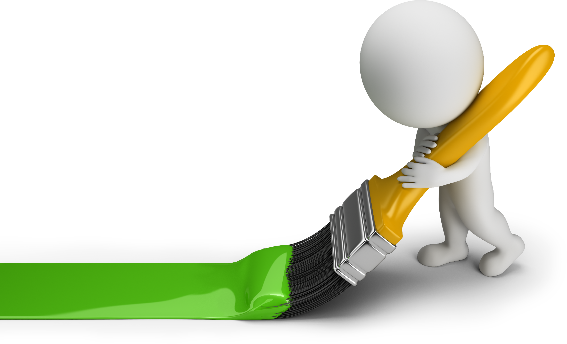 Аналітичний звіт щодо системи оцінювання здобувачів освіти
8
29% зразки, що пропонуються фаховими виданнями
14
6
52%                         власний досвід
22%        розробки з інтернет-сайтів і блогів, які стосуються викладання конкретного предмету
27
100% рекомендації Міністерства освіти і науки України
6
22 %              досвід, запозичений у колег
10
37 %                спільна робота з колегами
Які джерела/ресурси Ви використовуєте при розробленні календарно-тематичного планування? (можливо обрати декілька варіантів відповідей)
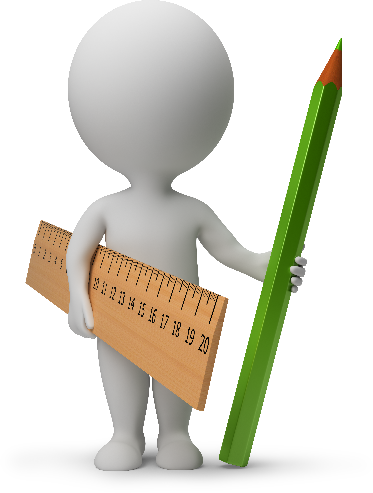 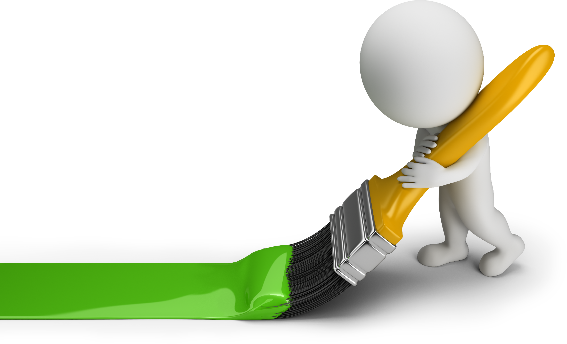 Аналітичний звіт щодо системи оцінювання здобувачів освіти
Для оцінювання здобувачів освіти Ви використовуєте: (можливо (можливо обрати декілька варіантів відповідей)
0
24
поточне;                89%
12
формувальне;           44%
5
24
14
самооцінювання;    18%
інше: вербальне.     52%
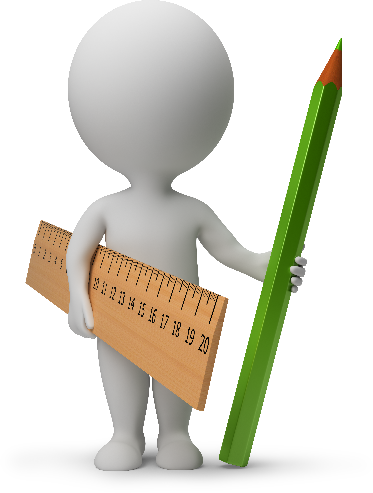 взаємне оцінювання;
підсумкове;         89%
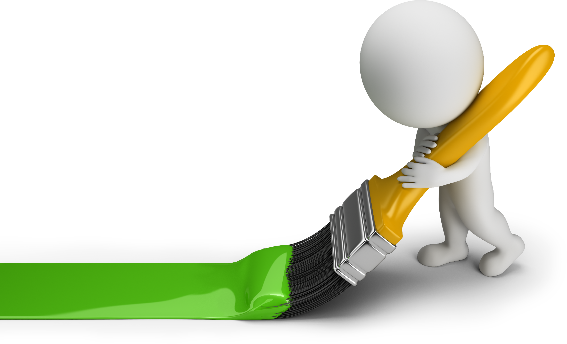 Аналітичний звіт щодо системи оцінювання здобувачів освіти
розробляю самостійно для кожного обов’язкового виду роботи;  29%
використовую критерії, розроблені іншими педагогами;
використовую критерії, запропоновані МОН;                100%
вважаю, що критерії не потрібні для оцінювання результатів навчання
Які критерії оцінювання Ви використовуєте для предмету (предметів), які викладаєте?(можливо (можливо обрати декілька варіантів відповідей)
8
0
2  7
0
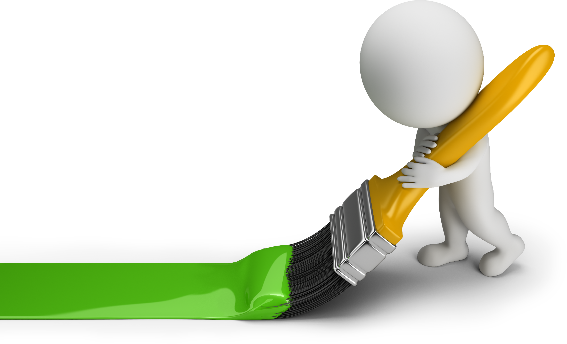 Аналітичний звіт щодо системи оцінювання здобувачів освіти
0
13
Як здобувачі освіти дізнаються про критерії, за якими Ви оцінюєте їх навчальні досягнення? (можливо (можливо обрати декілька варіантів відповідей)
Інформую учнів на початку навчального року         70%
19
розміщую критерії оцінювання на веб-сайті            63%
17
інформую учнів перед вивченням кожної теми           11%
3
пояснюю здобувачам освіти індивідуально            48%
не інформую здобувачів освіти
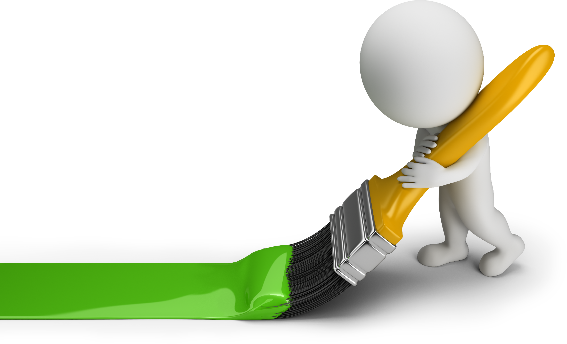 Аналітичний звіт щодо системи оцінювання здобувачів освіти
0
13
Як батьки здобувачів освіти дізнаються про критерії, за якими Ви оцінюєте навчальні досягнення дітей? (можливо (можливо обрати декілька варіантів відповідей)
Інформую батьків на початку навчального року          70 %
19
розміщую критерії оцінювання на веб-сайті              63%
17
інформую батьків перед вивченням кожної теми        11%
3
пояснюю батькам індивідуально                              48%
не інформую батьків
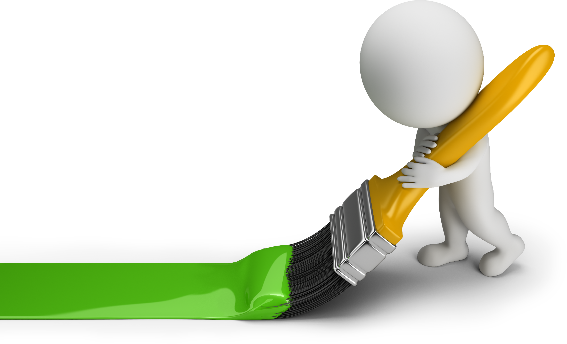 Аналітичний звіт щодо системи оцінювання здобувачів освіти
Що саме Ви робите для забезпечення академічної доброчесності у своїй професійній діяльності? 
                                             (деякі відповіді)
Посилаюсь на джерела інформації у разі використання ідей, розробок, тверджень, відомостей…
Надаю достовірну інформацію про методики і результати досліджень, джерела використаної інформації та власну педагогічну діяльність…
Провожу бесіди з приводу академічної доброчесності серед здобувачів освіти, пояснюю необхідність дотримання цих правил…
Дотримуюсь норм законодавства про авторське право і суміжні права…
Об'єктивно оцінюю результати навчання дітей з ООП…
Контролюю дотримання академічної доброчесності здобувачами освіти…
Залучаю батьків до співпраці, не наголошую на оцінках, самостійно виготовляю дидактичний матеріал, презентації...
Даю посилання на джерела інформації у випадку використання ідей, розробок колег…
Дотримуюсь фундаментальних цінностей, встановлених Міжнародним центром академічної доброчесності: довіри, чесності, справедливості, поваги, відповідальності, відваги до дій…
Дотримуюсь моральних та етичних принципів…
Створюю власні завдання, які унеможливлюють ознайомлення з ними напередодні…
Провожу бесіди на уроках з приводу академічної доброчесності серед здобувачів освіти…
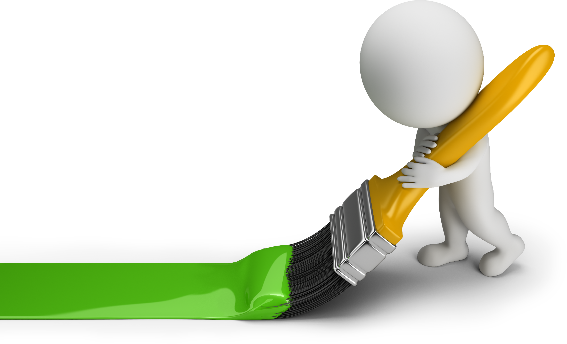 Аналітичний звіт щодо системи оцінювання здобувачів освіти
Вкажіть у який спосіб Ви поширюєте власний педагогічний досвід?
Публікації на сайті закладу;         24                  89%
у блогах;                                            2                  7%
у профспільнотах соцмереж;           4                  14;
у матеріалах конференцій;               3                  11%;
у фахових виданнях;                         4                   14%
на освітніх онлайн платформах;       2                   7%
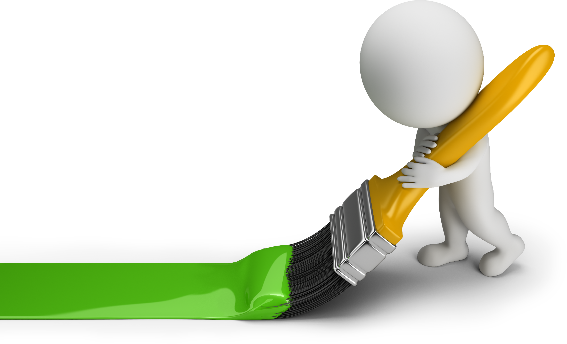 не маю розробок.                               3                   11%
Аналітичний звіт щодо системи оцінювання здобувачів освіти
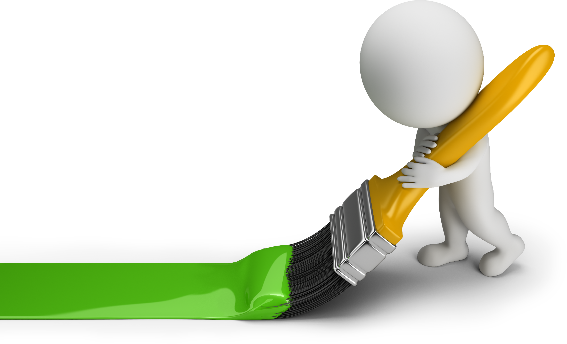 Аналітичний звіт щодо системи оцінювання здобувачів освіти
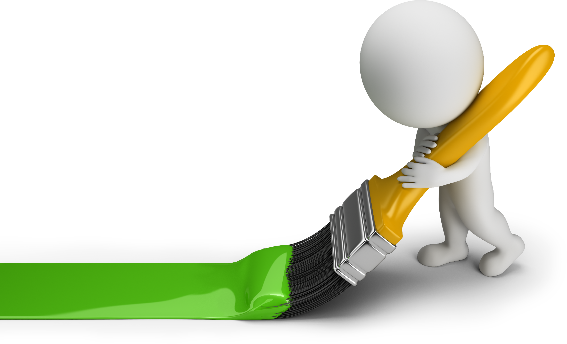 Аналітичний звіт щодо системи оцінювання здобувачів освіти
Оцініть діяльність педагогічної ради закладу освіти:
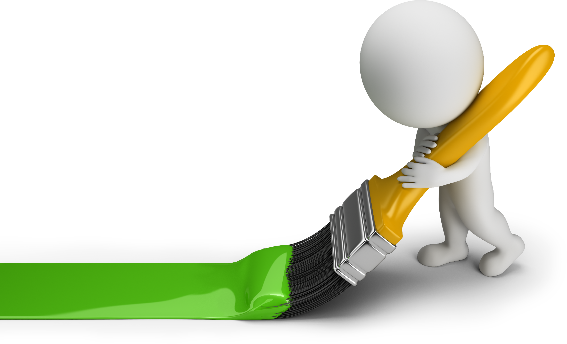 Аналітичний звіт щодо системи оцінювання здобувачів освіти
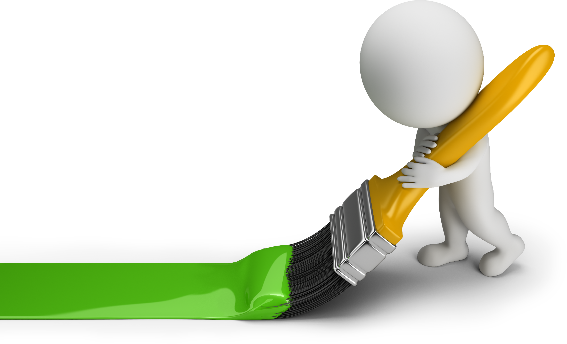 Аналітичний звіт щодо системи оцінювання здобувачів освіти
У закладі освіти проводяться навчання/інструктажі з охорони праці, безпеки життєдіяльності, пожежної безпеки, правил поведінки в умовах надзвичайних ситуацій, інструктажі з домедичної допомоги?
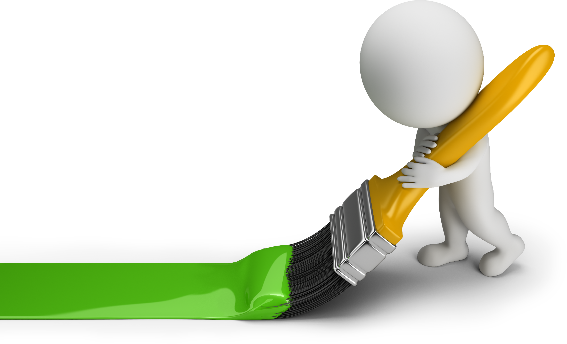 Аналітичний звіт щодо системи оцінювання здобувачів освіти